A Multi-Study Examination of the Physical and Mental Health Consequences of Burnout in Athletes
Hanna L. Glandorf
Co-authors: Daniel J. Madigan, Owen Kavanagh, 
Sarah H. Mallinson-Howard
What is athlete burnout?
An «occupational phenomenon»
- International Classification of Diseases (WHO, 2022)
Emotional and physical exhaustion
Reduced sense of accomplishment
Sport devaluation
Based on Raedeke & Smith (2001)
Why would burnout relate to health?
Physiological responses (e.g., insomnia, illness susceptibility)
Cognitive appraisal
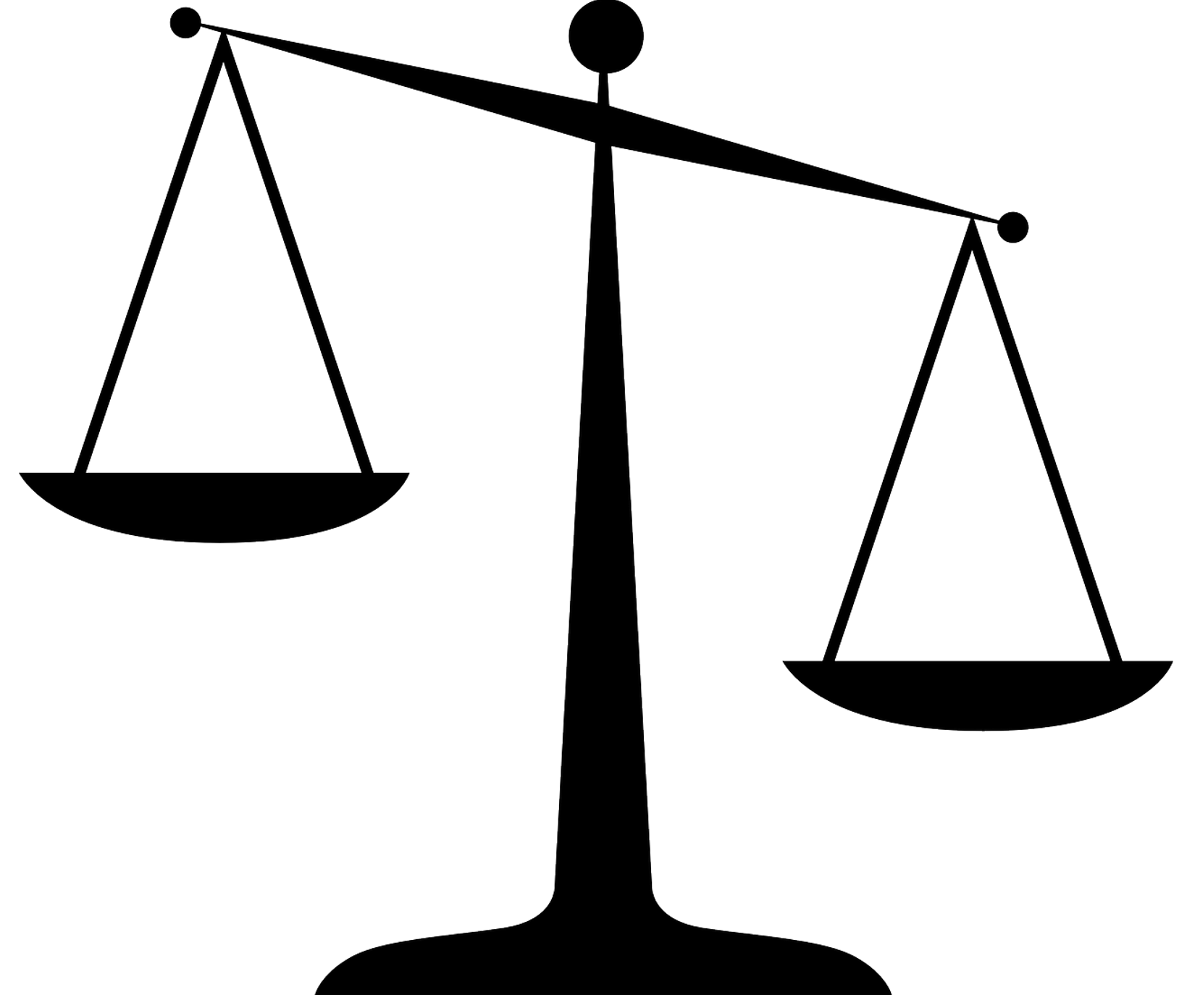 Multisystem dysfunction(HPA axis, immune system, anabolic activity, cardiovascular system)
Allostatic overload
Resources
Demands
Smith’s (1986) cognitive-affective model of athlete burnout and McEwen & Stellar’s (1993) allostatic load theory
Is burnout associated with health?
Negative Mental Health Variables
(e.g., depression, insomnia)
Positive Mental Health Variables
(e.g., satisfaction)
Burnout
Physical Health Variables
(e.g., physical symptoms)
Glandorf et al. (2023)
Does burnout predict health?
Exhaustion W3
Devaluation W3
Total Burnout W3
Exhaustion W1
Devaluation W1
Exhaustion W2
Devaluation W2
Total Burnout W1
Total Burnout W2
.19
.23
.26
-.48
Sleep Disruptions W2
Life Satisfaction W3
Life Satisfaction W1
Sleep Disruptions W1
Sleep Disruptions W3
Life Satisfaction W2
Depressive Symptoms
 W1
Depressive Symptoms
 W2
Depressive Symptoms
 W3
Glandorf et al. (in press)
Does burnout have physiological effects?
Chronic
Acute
RSA               Testosterone 
DEV               DHEA-S, IgA
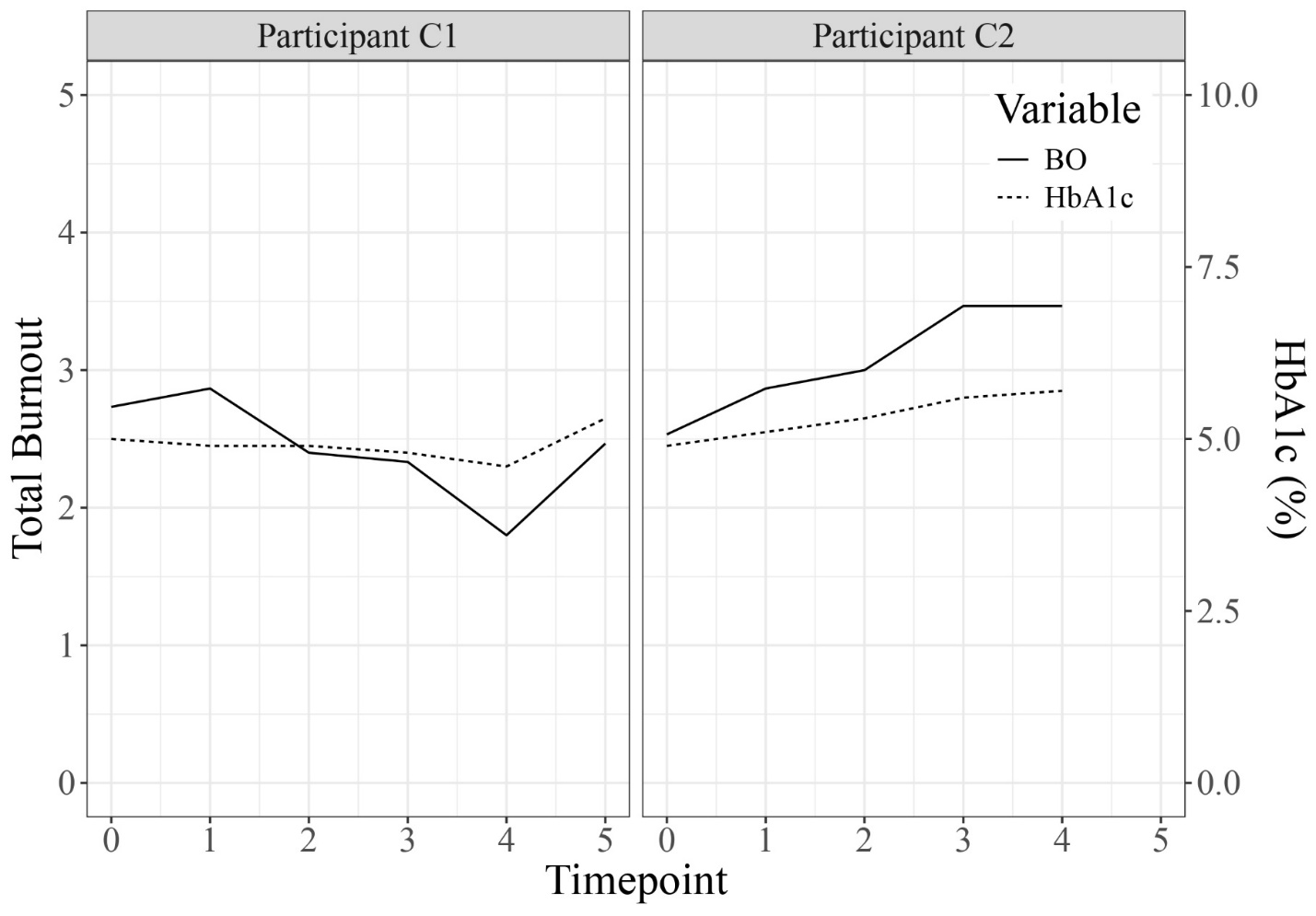 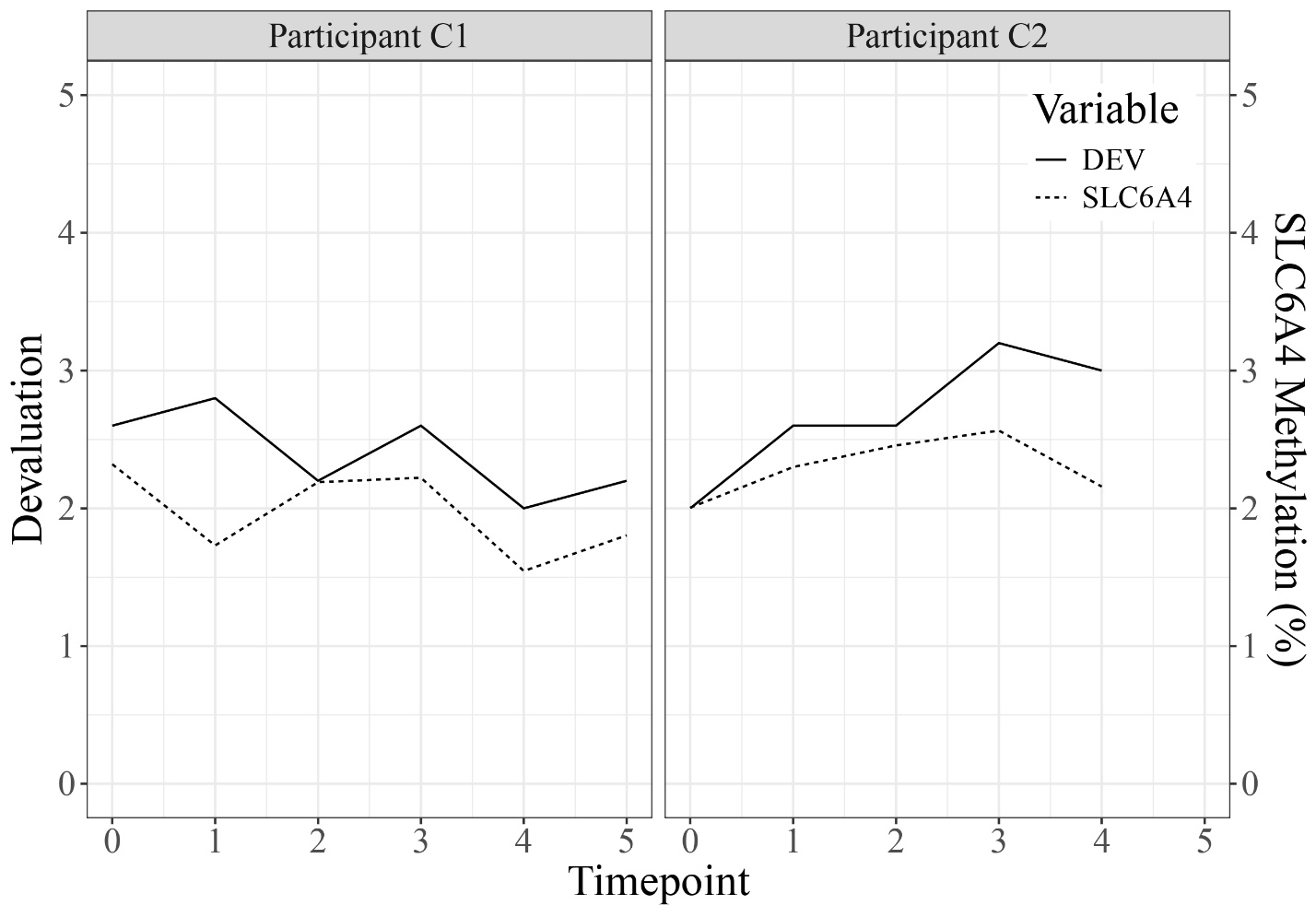 -.56
-.98
-.94
Glandorf et al. (in prep)
[Speaker Notes: The direction from each biomarker back to burnout (for IgA and DHEA-S) was about half as strong as the forward direction.]
Burnout impacts health
Psychological responses (e.g., depression)
Cognitive appraisal
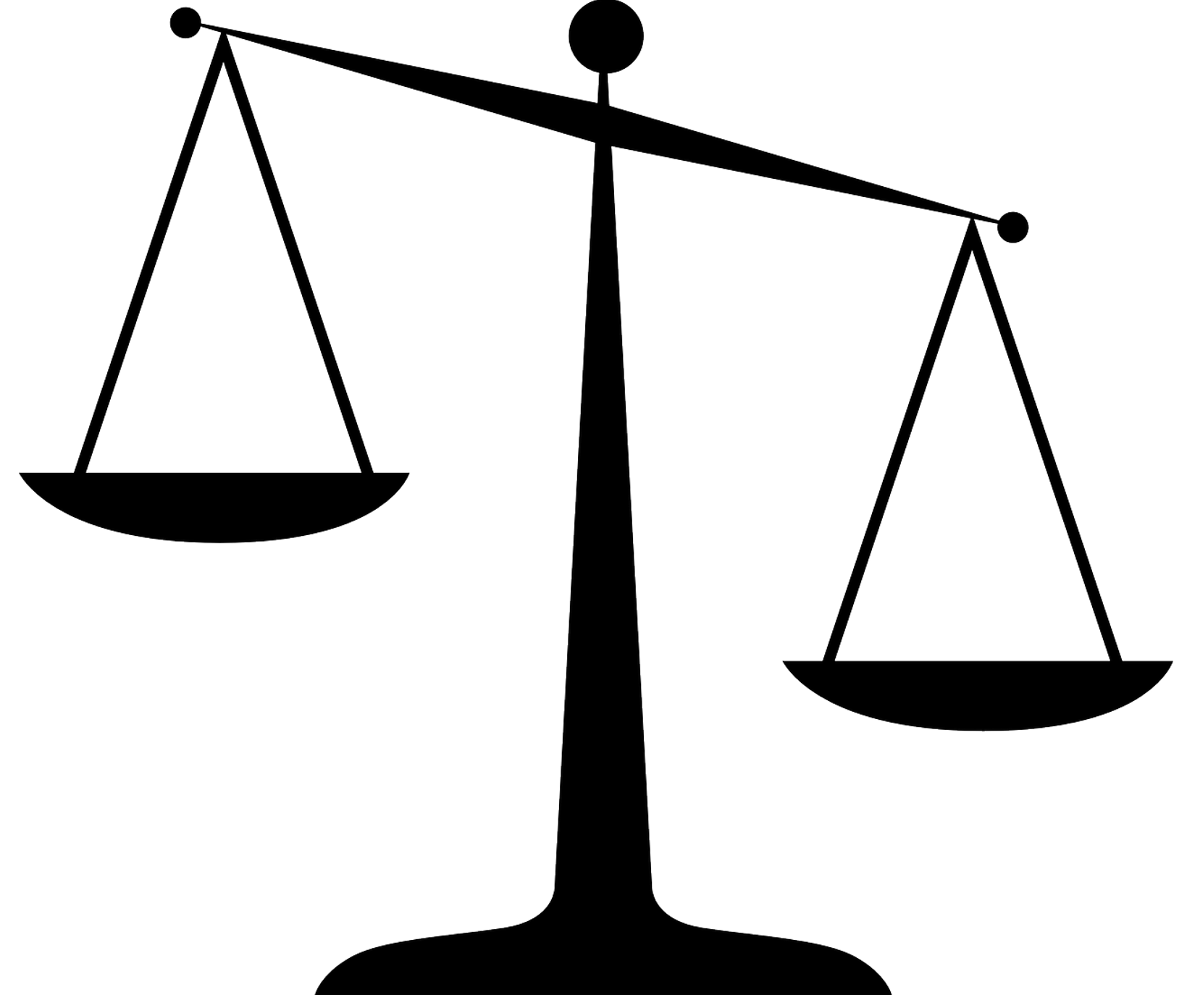 Multisystem dysfunction(HPA axis, immune system, anabolic activity, cardiovascular system, nervous system)
Allostatic overload
Resources
(e.g. sleep, life satisfaction)
Demands
Smith’s (1986) cognitive-affective model of athlete burnout and McEwen & Stellar’s (1993) allostatic load theory
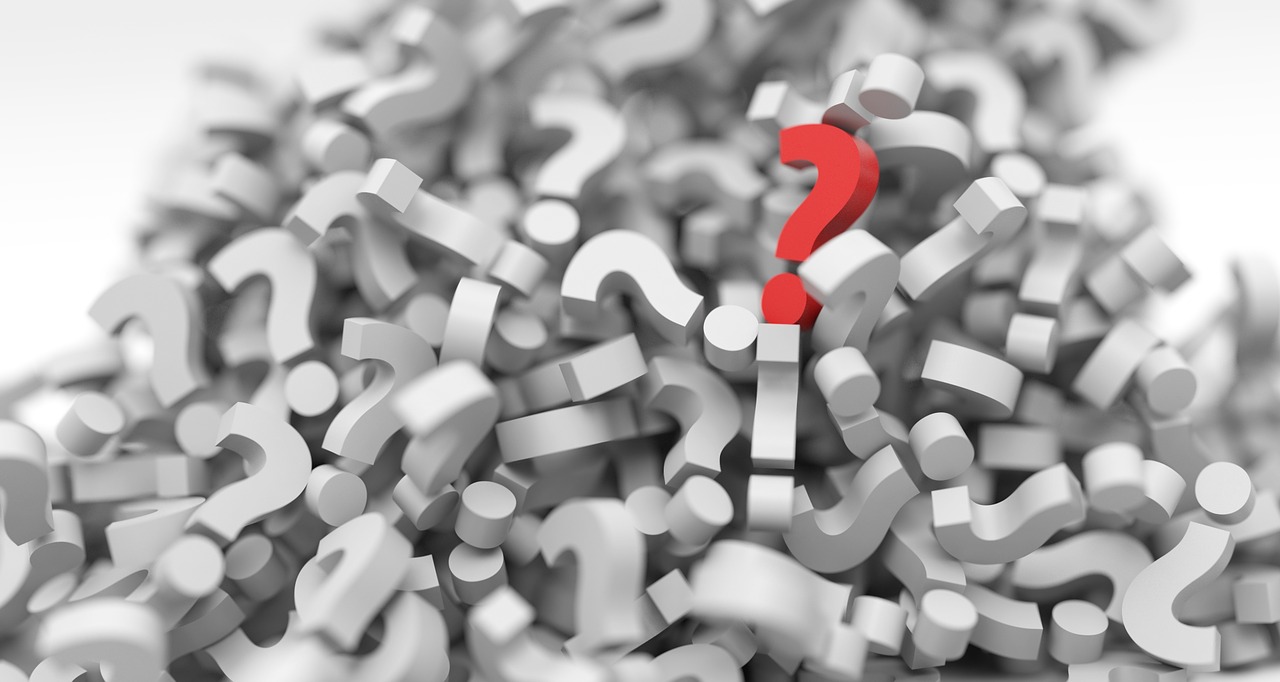 Questions
References
Glandorf, H. L., Madigan, D. J., Kavanagh, O., & Mallinson-Howard, S. H. (2023). Mental and physical health outcomes of 	burnout in athletes: A systematic review and meta-analysis. International Review of Sport and Exercise Psychology.
	Advance online publication.
Glandorf, H. L., Madigan, D. J., Kavanagh, O., Mallinson-Howard, S. H., Donachie, T. C., Olsson, L. F., & Rumbold, J. L. (in press). 	Athlete burnout and mental and physical health: A three-wave longitudinal study of direct and reciprocal effects. Sport, 	Exercise, and Performance Psychology. 
Glandorf, H. L., Madigan, D. J., Kavanagh, O., & Mallinson-Howard, S. H. (in prep). Mental and physical health outcomes of 	burnout in athletes: A systematic review and meta-analysis. Examining biomarkers of athlete burnout: An exploratory, 	longitudinal N-of-1 study.
McEwen, B., & Stellar, E. (1993). Stress and the Individual. Archives Of Internal Medicine, 153(18), 20-93. 
Raedeke, T. D., & Smith, A. L. (2001). Development and preliminary validation of an athlete burnout measure. Journal of 	Sport and Exercise Psychology, 23, 281-306.
Smith, R. (1986). Toward a cognitive-affective model of athletic burnout. Journal of Sport Psychology, 8(1), 36-50.
World Health Organization. (2022). ICD-11: International classification of diseases (11th revision). https://icd.who.int/